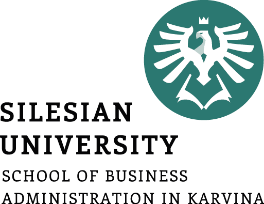 Nauka o podniku
-
Úvod do problematiky
Cílem přednášky je seznámit se s organizační výstavbou podniku a personální prací
.
Šárka Čemerková
Přednášející
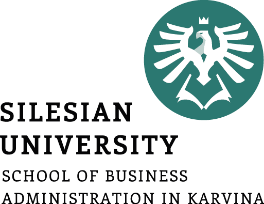 Nauka o podniku
-
Úvod do problematiky
Organizační výstavba
Prvky řízení
Organizační struktury
Personální práce
Personální činnosti
.
Struktura přednášky
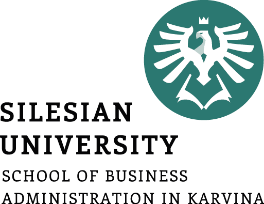 Organizační výstavba podniku a její vliv na podnikové řízení
organizování = stanovení činností lidí ve smyslu dělby práce, které povede k dosažení podnikových cílů.
cíl: vytvořit vhodné pracovní prostředí tak, aby se zefektivnil nejen výrobní proces, ale také i náklady.
činnosti organizování:
vytvoření popisu jednotlivých činností
seskupování činností
přiřazení vedoucího pracovníka ke skupině činností
vytvoření horizontálních a vertikálních vazeb
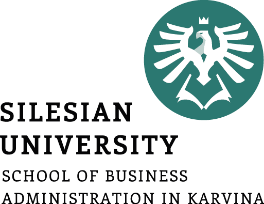 význam pojmu organizace:
objekt tvořený lidmi (např. podnik, vysoká škola, výzkumný ústav, družstvo atd.) 
vlastnost objektu – stupeň, resp. míra organizovanosti (systém uspořádání =  organizační struktura objektu)
aktivita – organizátorská činnost
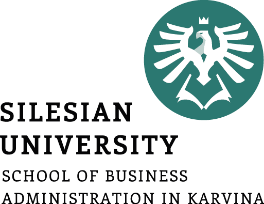 tvorba organizační struktury podniku:
Vytvoření organizačního řádu – organizační schéma + popis kompetencí a pravomocí manažerů
Vytvoření popisů pracovních funkcí zaměstnanců – určení, komu je funkce nadřízena a komu podřízena, určení náplně vlastní práce a určení míry pravomoci a zodpovědnosti
Zařazení pracovníků do funkcí – na základě posouzení schopnosti zaměstnance pro funkci, souhlas pracovníka se zařazením a pochopení úkolu
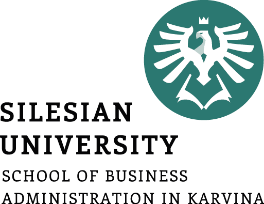 výběr organizační struktury závisí na:
vnějších faktorech (zejména míra stability podnikatelského prostředí)
vnitřních faktorech (např. styl vedení, podniková kultura, úroveň IT…)
každá organizační struktura má svá pozitiva i negativa
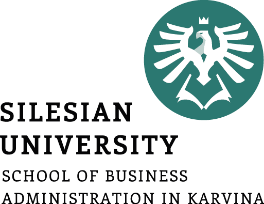 tvar organizační struktury podniku = způsob vertikálního i horizontálního uspořádání ve vzájemné kombinaci:
vertikálně:
stupně řízení
dělba pravomocí a zodpovědnosti - vztahy nadřízenosti a podřízenosti
horizontálně:
počet pozic, útvarů, lidí v organizaci
široké rozpětí řízení - nízký počet úrovní řízení
úzké rozpětí -  mnoho úrovní řízení
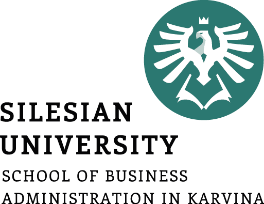 Plochá organizační struktura
Strmá organizační struktura
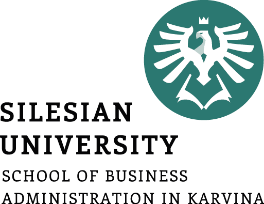 Druhy organizačních struktur
metoda jednoduchých čísel:
stanoven počet osob, které tvoří danou organizační jednotku
v čele jednotky stojí zodpovědný vedoucí
typické pro armádu (četa, rota, pluk,…)
pro podnikovou praxi nevhodné
metoda časových směn:
skupiny pracovníků stanoveny na základě počtu směn
každá pracovní směna má svého směnového vedoucího
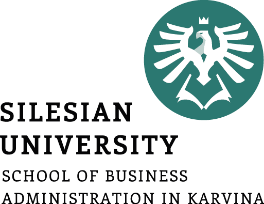 metoda podnikových funkcí:
pracovní skupiny vytvořeny podle podnikových činností (např. výroba, prodej, finance) - funkcionální organizační struktura
nejčastější přístup
metoda území či zákazníků:
seskupování činností tak, aby usnadňovaly komunikaci a obsluhu a vystihovaly specifika lokality nebo potřeby zákazníka
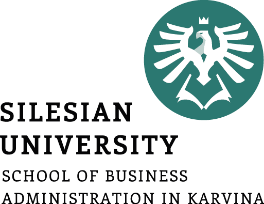 Územní organizační struktura
Zákaznická organizační struktura
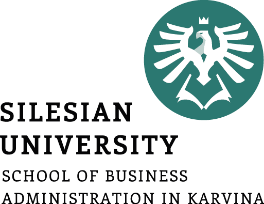 metoda podnikových procesů:
seskupení činnosti vzhledem k používané technologii nebo typu zařízení
východiskem jsou podnikové procesy
metoda výrobků:
podle různých druhů vyráběných výrobků
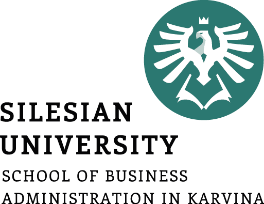 Podíl zaměstnanců na řízení
zaměstnanec = stavební kámen každé organizace
Prvky řízení:
Pravomoc
Moc
Odpovědnost
Působnost
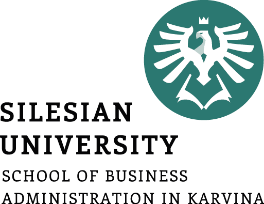 Pravomoc
právo činit rozhodnutí a přijímat závazky
delegování pravomoci = poskytnutí podřízenému volnosti k rozhodování k zadanému úkolu 
druhy: 
Liniová pravomoc:
od nadřízeného k podřízenému
Podřízený vykonává činnost pod přímým vedením nadřízeného
Zaměstnanecká pravomoc:
pravomoc k získávání informací, analýz a její hlavní podstatou je poradní funkce
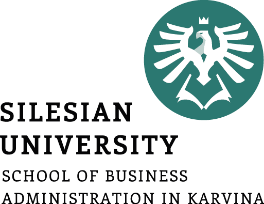 Funkcionální pravomoc:
právo, které je delegováno pro kontrolování procesů a činností v organizaci
může být delegována i na podřízeného, který disponuje speciálními znalostmi
Organizační pravomoc:
možnost používat vlastní úsudek při rozhodování a vydávat instrukce:
organizační centralizace 
organizační decentralizace
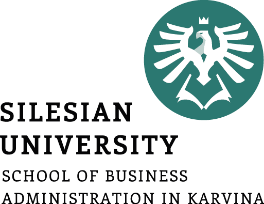 Moc
 schopnost ovládat aktivně běh událostí:
moc legitimní:
vyplývá z udělených pravomocí
nejčastěji
moc znalostní:
pochází z dosažené odbornosti a důvěry
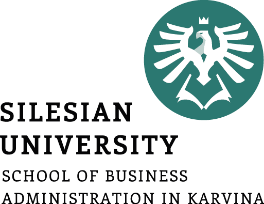 Odpovědnost
 povinnost ručit za následky svého rozhodnutí 

Působnost 
okruh aktivit, pro které nám byla svěřena pravomoc i odpovědnost

Vztahy nadřízenosti a podřízenosti mohou mít různou kvalitu i rozsah.
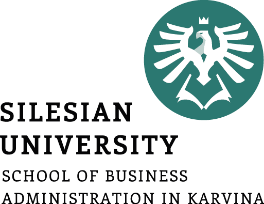 Pevné organizační struktury
Hlavní „kostra“ těchto struktur je neměnná. 
liniová organizační struktura:
nejjednodušší
vhodná pro menší organizace
přímé propojení útvarů a jednotlivců
princip jednoho vedoucího
řízení shora dolů
přesné vazby mezi jednotlivými členy organizační struktury
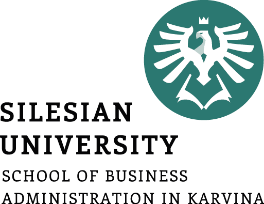 Liniová organizační struktura
Vedoucí 1
Vedoucí 2
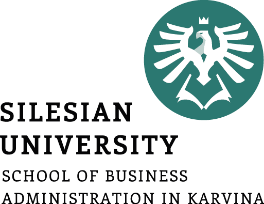 funkcionální organizační struktura:
vysoká specializovanost vedoucích pracovníků
jeden podřízený pracovník může mít několik vedoucích
Zam 1
Zam 2
Zam 3
Zam 4
Zam 5
Zam 6
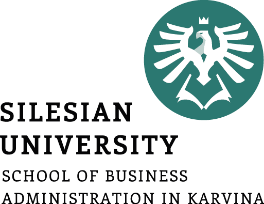 Liniově-štábní organizační struktura:
poradenské jednotky neboli štáby
sloučení liniového a funkcionálního přístupu
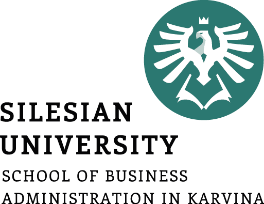 Pevné organizační struktury s pružnými prvky
pružné prvky tvoří doplňkovou strukturu určenou k naplnění dílčího cíle či k vyřešení zadaného úkolu - po skončení činnosti tento prvek zaniká:
projektová organizační struktura
maticová organizační struktura
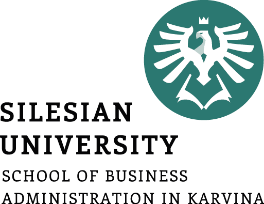 Projektová organizační struktura
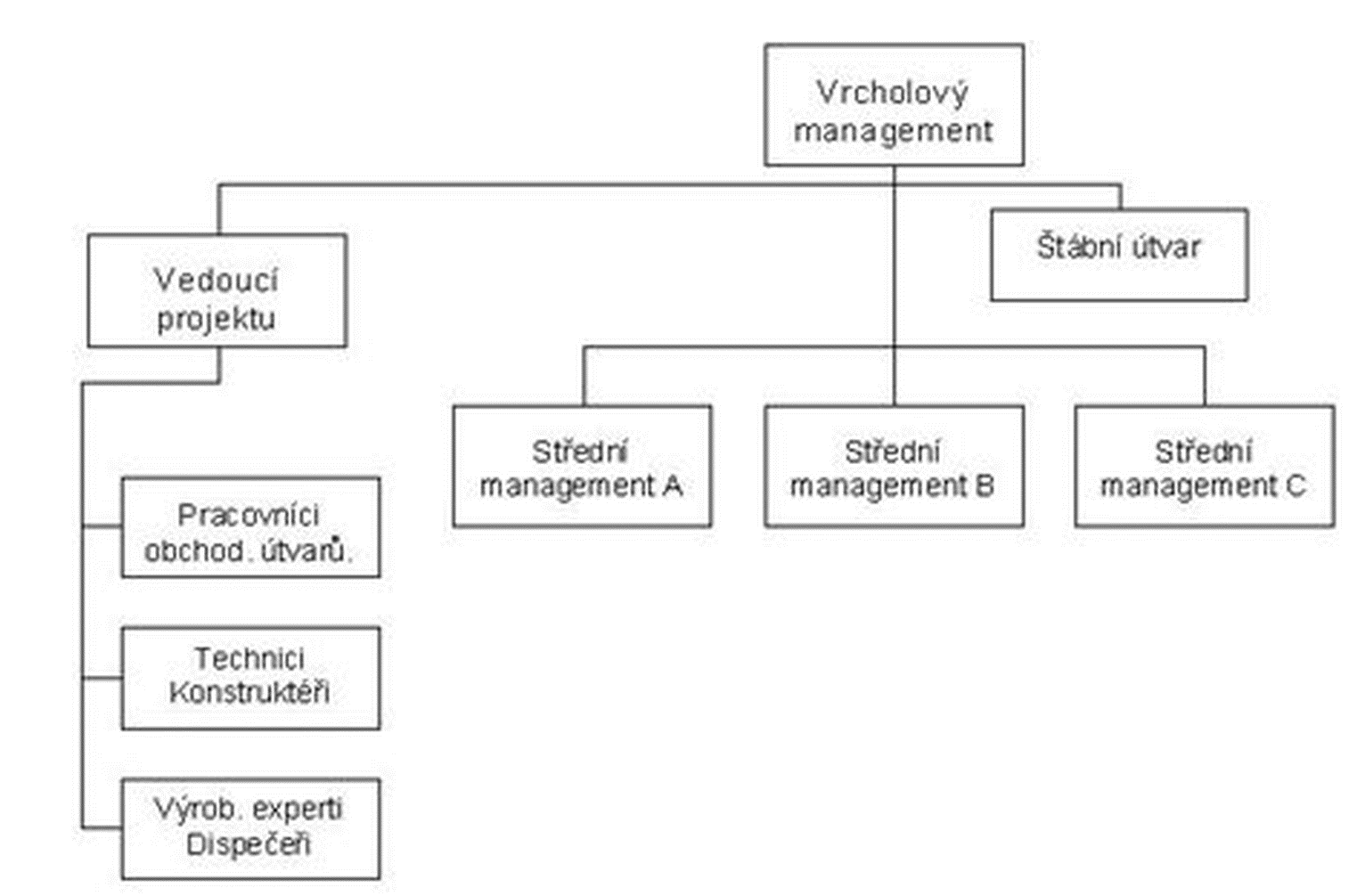 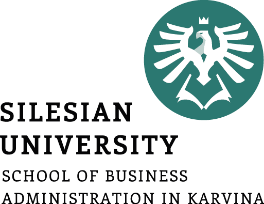 Maticová organizační struktura
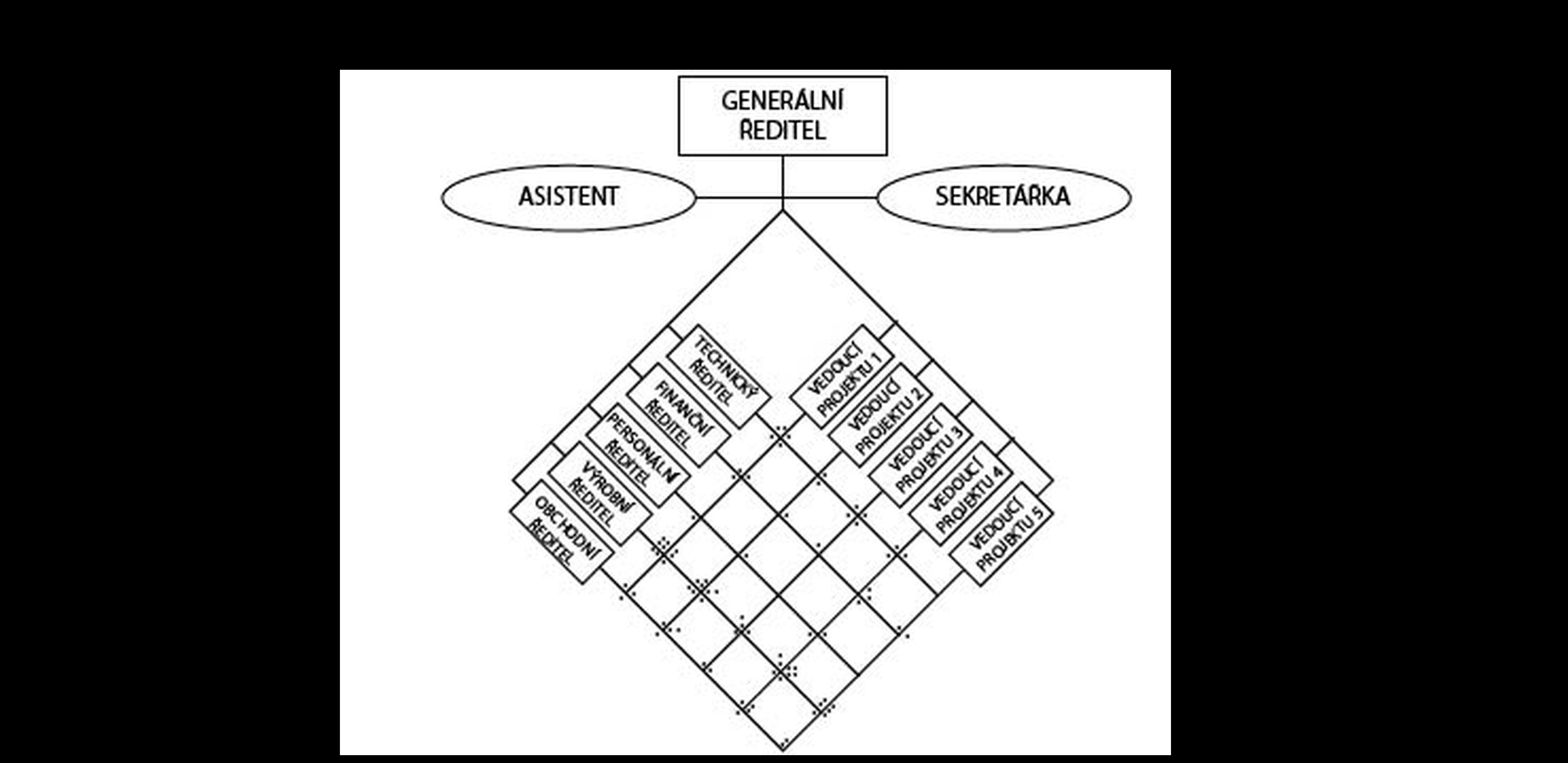 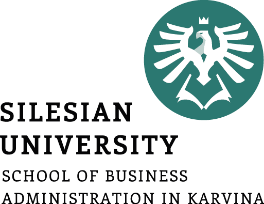 Personální práce
Dříve podnik hodnocen podle materiálně technické stránky jeho vybavenosti
V současnosti v popředí úroveň personální skladby - znalosti, invence, schopnost inovací, vynalézavost a tvořivost  = „personální vyspělost“ 
Zaměstnanci tvoří „lidského kapitálu“ 
Plán personální práce vychází z celopodnikového plánu
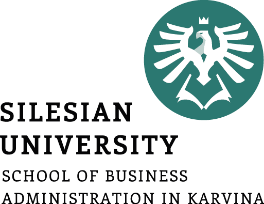 STRUKTURA ZÁKLADNÍCH PERSONÁLNÍCH ČINNOSTÍ
plánování (prognózování) potřeby pracovních sil založené na analýze pracovních míst
analýza vnitřních a vnějších zdrojů pracovních sil s přihlédnutím ke specifickým přednostem či záporům těchto zdrojů
získávání a výběr pracovníků potřebných pro plnění úkolů podnikatelského subjektu dle vnitropodnikových pravidel z řad uchazečů o práci
rozmisťování pracovníků - zařazení na pracovní místa
vzdělávání pracovníků
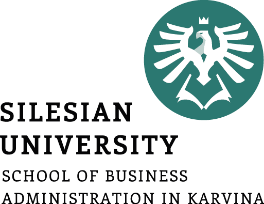 hodnocení pracovníků – objektivní posudek o výkonu každého pracovníka a formulace jeho dalšího pracovního růstu i potřebných vzdělávacích procedur
vypracování systému odměňování a navržení nástrojů hmotné i nehmotné motivace pracovníků
iniciativní spoluúčast na přípravě programů v rámci bezpečnosti a ochrany zdraví pracovníků při práci, zajišťování zdravotní péče pracovníkům dle specifických podmínek jednotlivých pracovišť,
aktivní spoluúčast na volnočasových aktivitách
spoluúčast na tvorbě a provozování personálního informačního systému
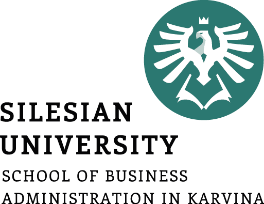 Shrnutí přednášky
Umíte:
Charakterizovat organizační výstavbu podniku
Uvést různé druhy organizačních struktur
Vysvětlit prvky řízení
Vysvětlit význam personální práce
Charakterizovat základní personální činnosti